CSS
Peter Larsson-Green
Jönköping University
Autumn 2018
CSS
HTML: Mark what type of data text represents.
Web browsers render the webpage.
CSS: Tell the web browsers how to render the data.
CSS example
Home
About
Contact
<nav>
  <ul>
    <li><a href="home.html">Home</a></li>
    <li><a href="aboute.html">About</a></li>
    <li><a href="contact.html">Contact</a></li>
  </ul>
</nav>
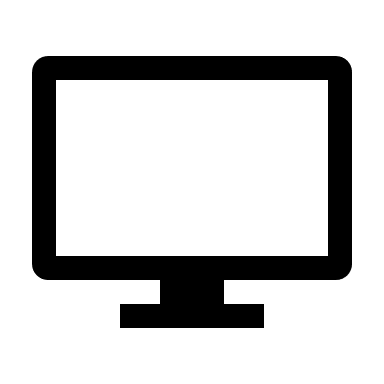 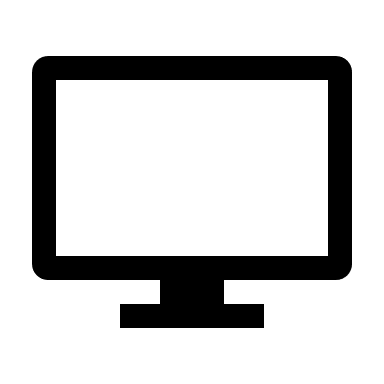 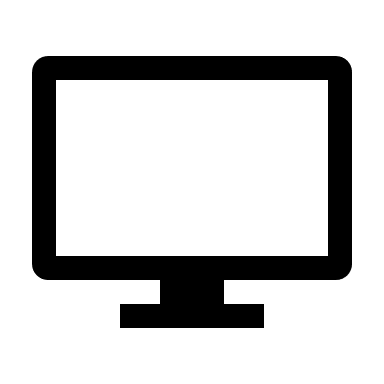 Home
About
Contact
Home
About
Contact
CSS example
<header>Header</header>
<nav>Nav</nav>
<main>Main</main>
<footer>Footer</footer>
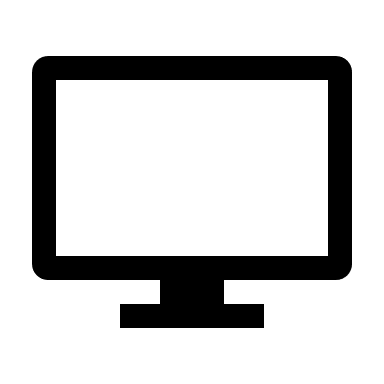 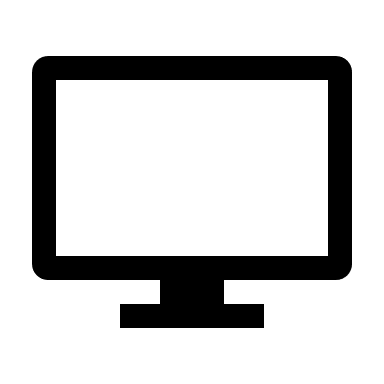 Header
Header
Nav
Nav
Main
Main
Footer
Footer
CSS levels
1990
2000
2020
2010
1998
1996
2011
CSS 2
CSS 1
CSS 2.1
CSS 2.1 was a candidate recommendation 2004.
CSS 3 consists of modules.
Some have finished specifications.
Some have almost finished specifications.
Some are still early drafts.
CSS 4 continues with modules.
https://caniuse.com
The box model
Explains how web browsers render elements.
All elements are rendered as boxes:
Margin
Border
Padding
Content
Where to write CSS code
In the global style attribute:
<p style="CSS-CODE">Some text</p>
Can't re-use our CSS code on other elements 
In the <style> element:
<style>CSS-CODE</style>
Need to specify which elements that should be affected (selectors).
Can't re-use our CSS code in other HTML files 
Where to write CSS code
In a separate .css file:
<link rel="stylesheet" href="the-css-file.css">
CSS-CODE
Need to specify which elements that should be affected (selectors).
Can use the same CSS code in multiple HTML files 
CSS files can be cached 
CSS syntax
Declaration:
property-name: value;
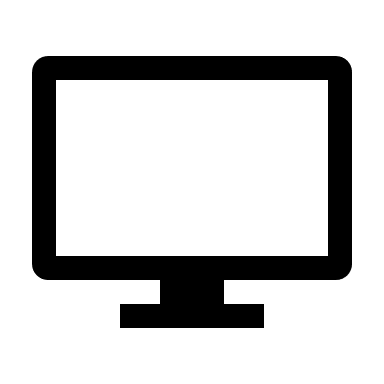 Some text.
<p>Some text.</p>
<p style="color: red">Some text.</p>
Some text.
CSS syntax
<style>
p{
  color: red
}
</style>
<p>Some text.</p>
<p>Some text.</p>
Declaration:
property-name: value;
Rule:
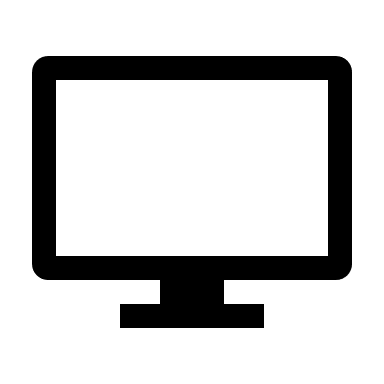 selector{
  declarations
}
Some text.
Some text.
CSS Selectors
The elements with the tag tagname.
tagname
The element with the attribute:   id="the-id"
#the-id
The elements with the attribute:   class="a-class-name"
.a-class-name
All elements.
*
Example
<style>
  p{ color: red }
  #cool{ font-weight: bold }
  .happy{ background-color: lime }
</style>

<p>Some text.</p>
<p class="happy">Some text.</p>
<p id="cool">Some text.</p>
<div class="happy">Some text.</div>
Some text.
Some text.
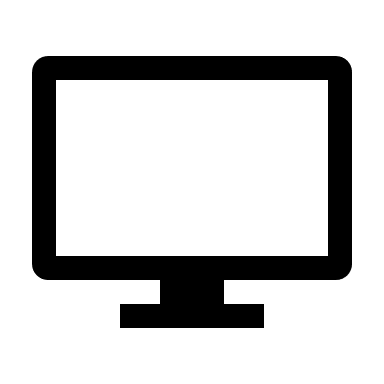 Some text.
Some text.
Relational Selectors
The elements mathed by selectorB that are inside an element matched by selectorA.
selectorA selectorB
The elements matched by selectorB that are direct children to an element matched by selectorA.
selectorA > selectorB
The elements matched by selectorB that comes directly after an element matched by selectorA.
selectorA + selectorB
And more!
Example
<style>
  p span{ color: red }
</style>

<p>Some <span>text</span>.</p>
<span>Some text.</span>
<p>
  Some <strong><span>text</span></strong>.
</p>
Some text.
Some text.
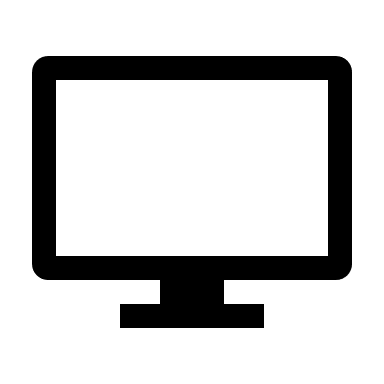 Some text.
Example
<style>
  p > span{ color: red }
</style>

<p>Some <span>text</span>.</p>
<span>Some text.</span>
<p>
  Some <strong><span>text</span></strong>.
</p>
Some text.
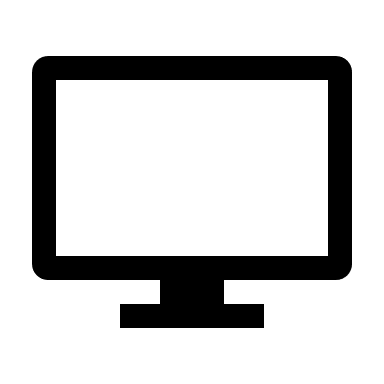 Some text.
Some text.
Multiple Selectors
The elements mathed by selectorA or selectorB.
selectorA, selectorB
The elements matched by selectorA and selectorB.
selectorAselectorB
Example
<style>
  p.happy{
    color: red
  }
</style>

<p>Some text.</p>
<p class="happy">Some text.</p>
<span class="happy">Some text</span>
Some text.
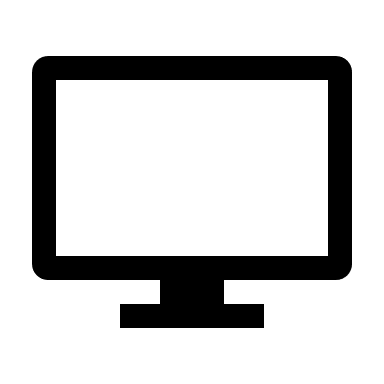 Some text.
Some text.
Selectors with pseudo-classes
The elements matched by theSelector when they are the first child in its parent.
theSelector:first-child
The elements matched by theSelector when they has focus.
theSelector:focus
The elements matched by theSelector when the mouse hovers over them.
theSelector:hover
The links matched by theSelector when they have been visited.
theSelector:visited
And more!
Selectors with attributes
The elements matched by theSelector and have the attribute attr.
theSelector[attr]
The elements matched by theSelector and have attr="value".
theSelector[attr=value]
And more!
conflicting Rules
<style>
  p{ color: red }
  #cool{ color: blue }
  .happy{ color: yellow }
</style>

<p id="cool" class="happy">Some text.</p>
Some text.
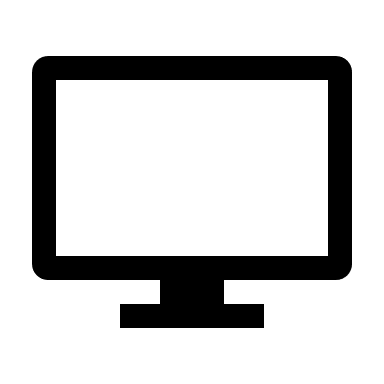 Selector specificity
https://www.w3.org/TR/css3-selectors/#specificity 
The style attribute.
Rule with most id selectors.
Rule with most class selectors.
Rule with most tag name selectors.
Specificity example
<style>
  #hi .hello p{ color: red }
  #hi p { color: blue }
  #para { color: yellow }
</style>

<main id="hi">
  <div class="hello">
    <p id="para">Some text</p>
  </div>
</main>
CSS color values
transparent
The name of the color.
https://www.w3.org/TR/css-color-3/#html4 
https://www.w3.org/TR/css-color-3/#svg-color  
transparent
rgb(R, G, B)       0 <= R, G, B <= 255
rgba(R, G, B, a)   0 <= R, G, B <= 255,     0 <= a <= 1
#RRGGBB            00 <= RR, GG, BB <= FF
Opacity
CSS units
https://www.w3.org/Style/Examples/007/units.en.html 
Absolute:
cm, mm, in, px, pt...
Relative:
% - percentage of parent
em - relative to parent font size
vw - % of view width
vh - % of view height
vmin - % of the smallest of the view width and view height
vmax - % of the biggest of the view width and view height
CSS properties
List of most properties: https://www.w3.org/Style/CSS/all-properties.en.html 

Practical demonstration...
Practical example
That menu in the beginning...
Home
About
Contact
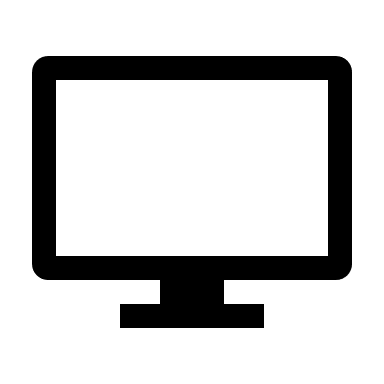 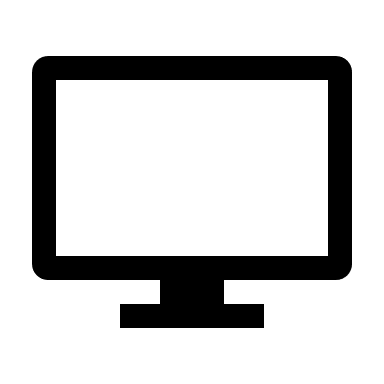 Home
About
Contact
Layout example
Learn how to create layouts: http://learnlayout.com
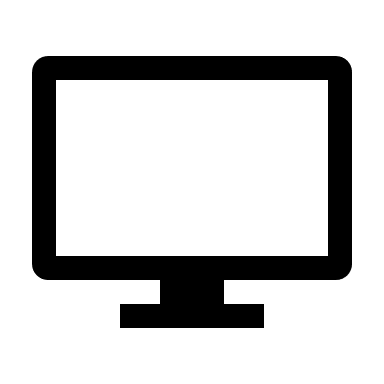 Header
Nav
Main
Footer
Media queries
<link rel="stylesheet" href="file.css" media="MEDIA-QUERY">
<style>
  @media MEDIA-QUERY {
    /* Ordinary CSS code (e.g. rules). */
  }
</style>
Media query example
Header
Menu
<style>
  @media screen and (max-width: 300px){
    /* CSS code for small screens. */
  }
  @media screen and (min-width: 301px){
    /* CSS code for big screens. */
  }
</style>
Content
Footer
Header
Menu
Content
Footer